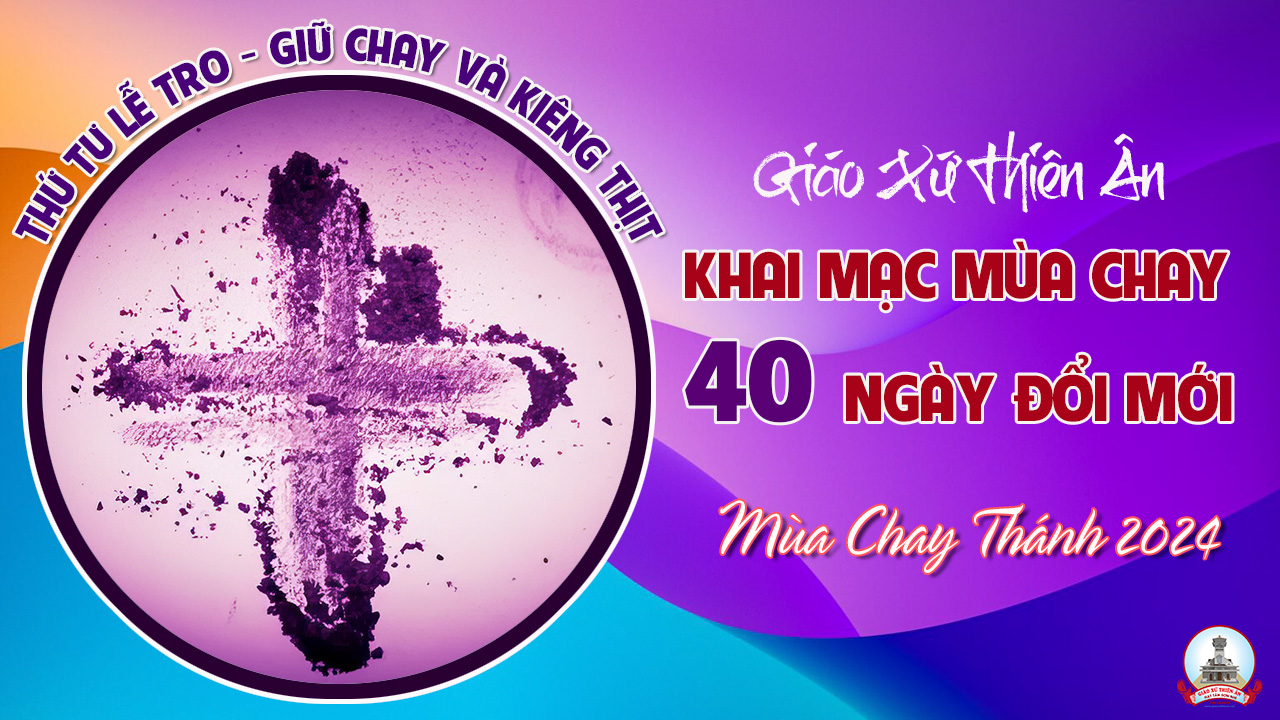 Ca Nhập LễGIỌT LỆ THỐNG HỐITâm Bảo
Đk: Lạy Chúa đoái thương nghe tiếng con phàn nàn: Con hết lòng ăn năn, con sấp mình con xin hết lòng kêu van xin Chúa giúp con đau đớn vì tội lỗi. Con quyết lòng tự hối theo đường Chúa đi mà thôi.
Tk1: Ớ linh hồn xấu xa phạm tội nhiều, Chúa khoan dung chờ đợi mến yêu, hãy thật lòng ăn năn chừa chớ liều, gục đầu yên tựa bên lòng Chúa.
Đk: Lạy Chúa đoái thương nghe tiếng con phàn nàn: Con hết lòng ăn năn, con sấp mình con xin hết lòng kêu van xin Chúa giúp con đau đớn vì tội lỗi. Con quyết lòng tự hối theo đường Chúa đi mà thôi.
Tk2: Cúi xin lòng Chúa khoan nhân vô cùng: Giúp con xưng chừa tội lỗi chung, để con từ nay trung thành đến cùng, trên đường đi lên hưởng mặt Chúa.
Đk: Lạy Chúa đoái thương nghe tiếng con phàn nàn: Con hết lòng ăn năn, con sấp mình con xin hết lòng kêu van xin Chúa giúp con đau đớn vì tội lỗi. Con quyết lòng tự hối theo đường Chúa đi mà thôi.
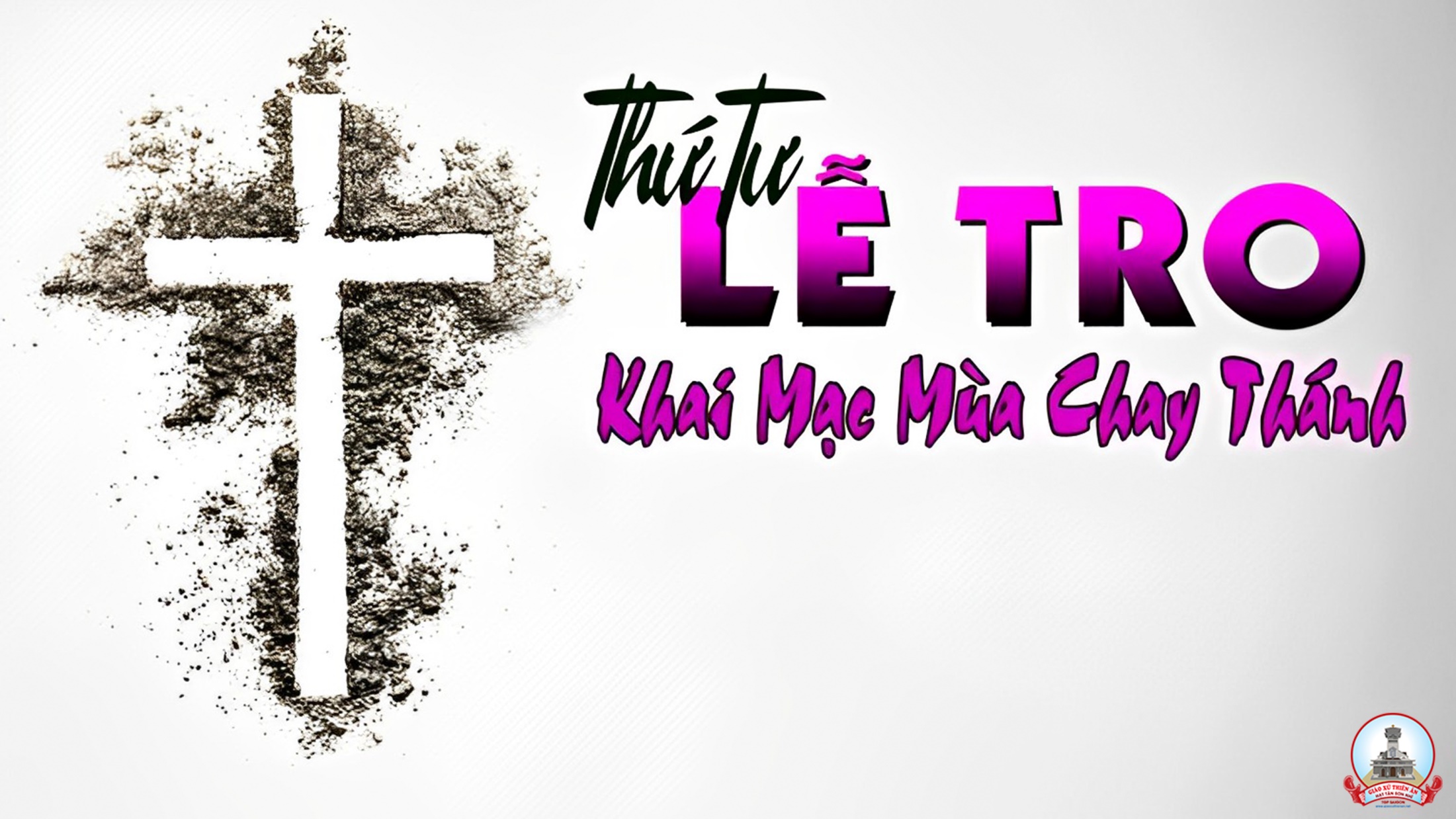 Đáp CaTHÁNH VỊNH 50Lm. Kim Long04 Câu
Đk: Lạy Chúa xin thương chúng con vì chúng con đã phạm đến Ngài.
Tk1: Xin thương con lạy Chúa theo lượng từ bi Chúa, xóa tội con theo lượng hải hà. Rửa sạch con muôn vàn lầm lỗi, tội tình con xin Ngài tẩy luyện.
Đk: Lạy Chúa xin thương chúng con vì chúng con đã phạm đến Ngài.
Tk2: Vâng con nay đã biết bao tội tình vương mắc suốt ngày đêm luôn ở trước mặt. Dám sai phạm với một mình Chúa, từng tà gian ngay ở trước Ngài.
Đk: Lạy Chúa xin thương chúng con vì chúng con đã phạm đến Ngài.
Tk3: Ban cho con, lạy Chúa cõi lòng thực trong trắng, phủ vào con tinh thần vững mạnh. Chớ xua từ con khỏi mặt Chúa, đừng biệt con khỏi Thần Trí Ngài.
Đk: Lạy Chúa xin thương chúng con vì chúng con đã phạm đến Ngài.
Tk4: Cho con vui được thấy ơn Ngài thương cứu rỗi, đỡ vực con theo lòng quảng đại. Cúi xin Ngài thương mở miệng lưỡi, để hồn con dâng lời tán tụng.
Đk: Lạy Chúa xin thương chúng con vì chúng con đã phạm đến Ngài.
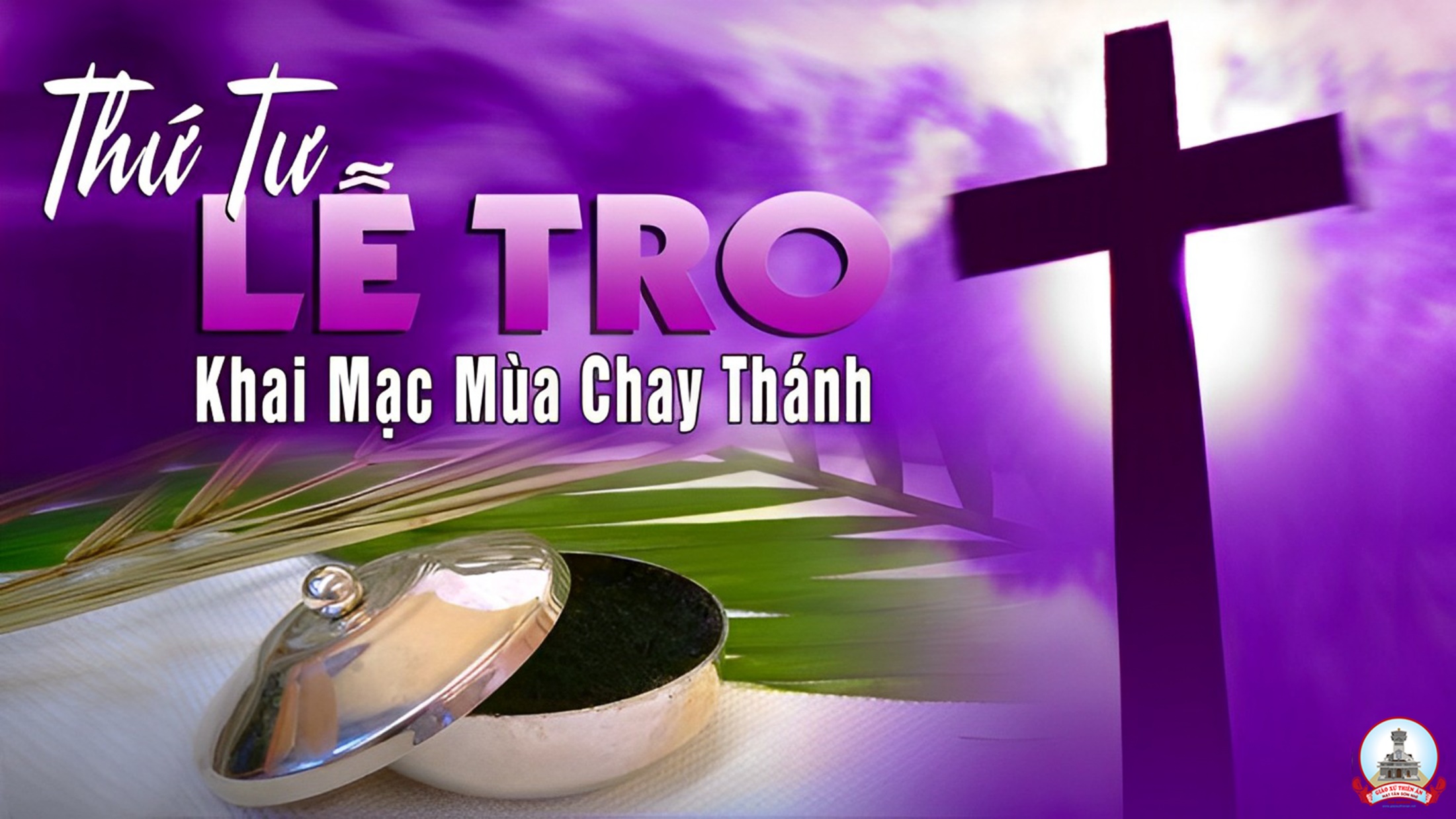 Câu Xướng Trước Phúc Âm:
Hôm nay, các bạn đừng cứng lòng nữa, nhưng hãy lắng nghe tiếng Chúa.
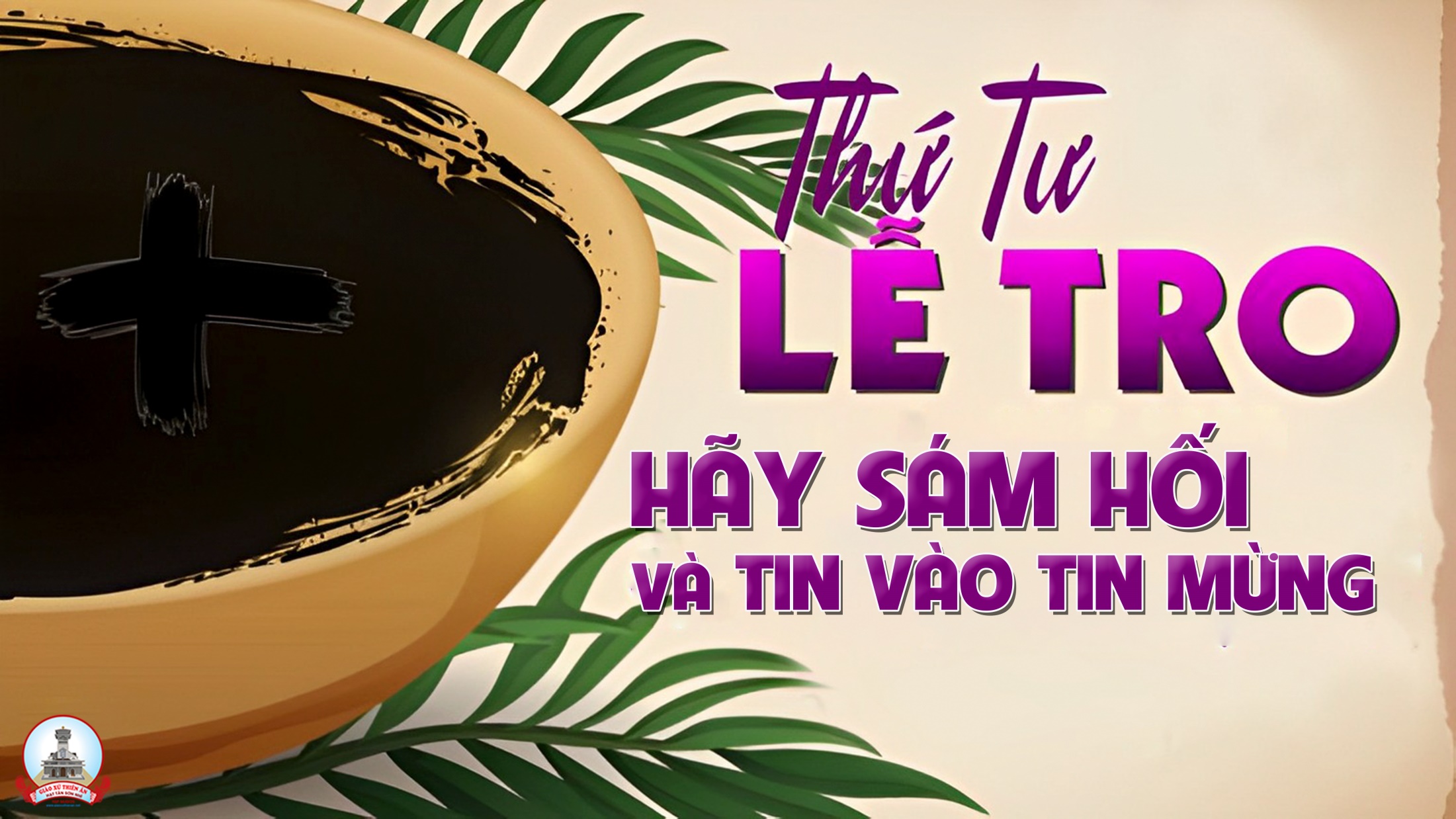 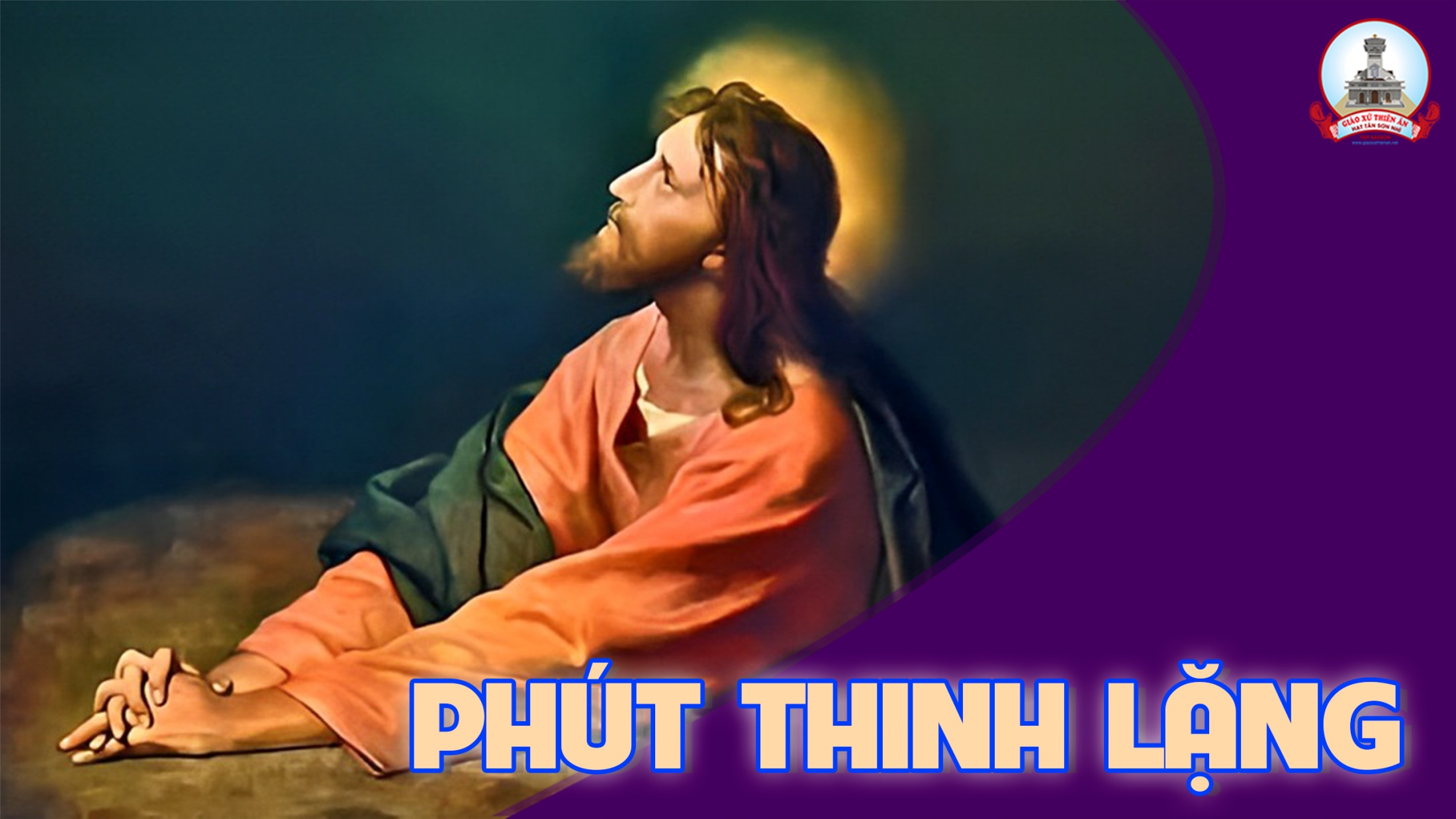 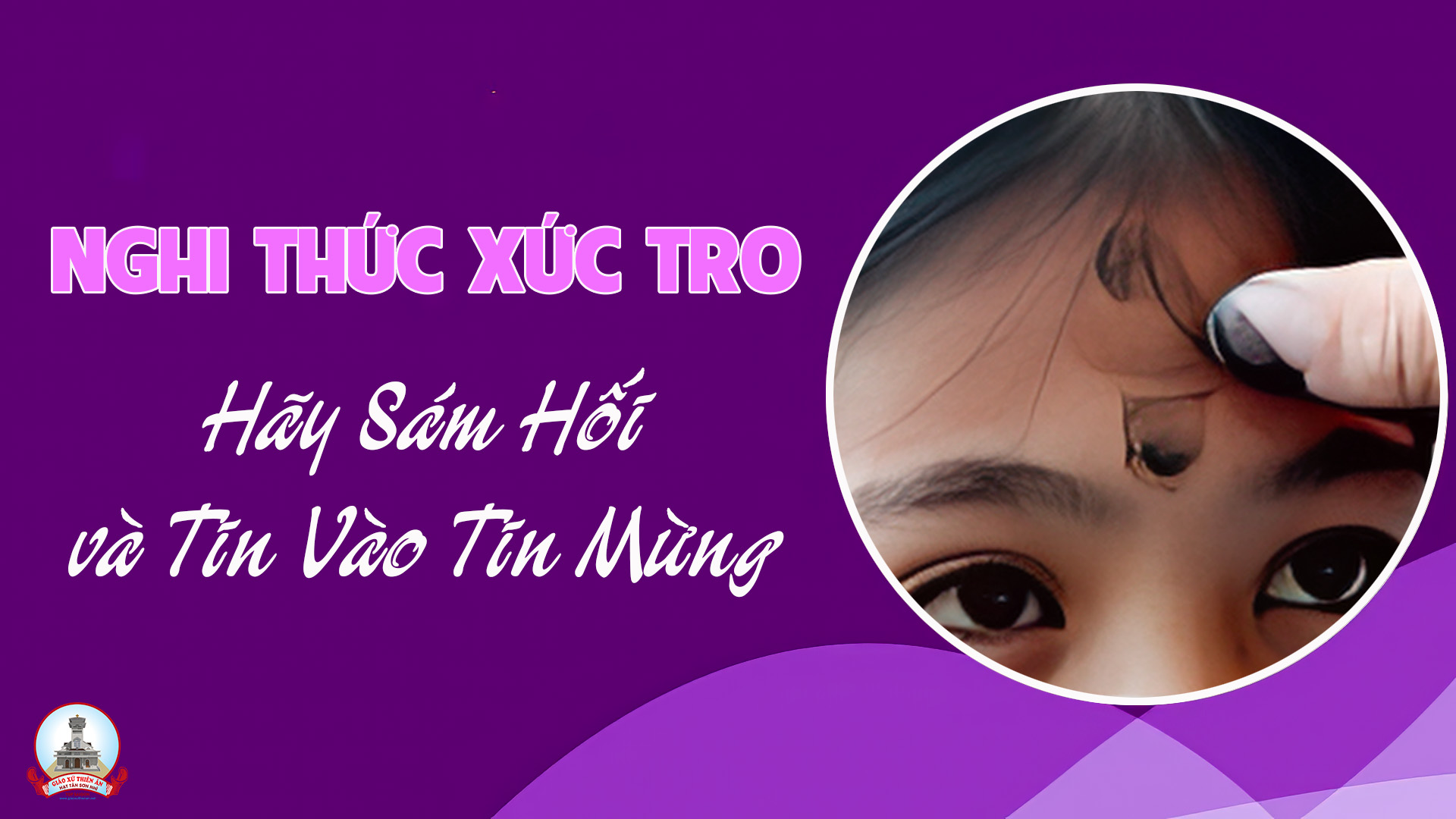 HỠI NGƯỜI HÃY NHỚKim Long
Đk: Hỡi người hãy nhớ mình là bụi tro, một mai người sẽ trở về bụi tro.
Tk1: Ôi thân phận của con người tựa bông hoa nở tươi. Một làn gió nhẹ lung lay cũng biến tan sắc màu.
Đk: Hỡi người hãy nhớ mình là bụi tro, một mai người sẽ trở về bụi tro.
Tk2: Hôm nay người người vui cười, rồi mai đây lệ rơi. Đời là giấc điệp qua mau, nuối tiếc chi bóng sầu.
Đk: Hỡi người hãy nhớ mình là bụi tro, một mai người sẽ trở về bụi tro.
Tk3: Ôi muôn sự đều hão huyền, giả trá và đảo điên. Một điều vững bền thiên thu: Đức kính yêu Chúa Trời.
Đk: Hỡi người hãy nhớ mình là bụi tro, một mai người sẽ trở về bụi tro.
Tk4: Mau quay về cùng Chúa Trời, lòng hân hoan nhảy vui. Đường tội lỗi nguyện lui xa Chúa sẽ thương hải hà.
Đk: Hỡi người hãy nhớ mình là bụi tro, một mai người sẽ trở về bụi tro.
Tk5: Ôi trên đời nào ai người lòng không vương tội khiên. Dù người chính trực truân chuyên cũng mấy phen yếu hèn.
Đk: Hỡi người hãy nhớ mình là bụi tro, một mai người sẽ trở về bụi tro.
Tk6: Ăn năn vì ngàn lỗi lầm, nguyện Chúa hãy rủ thương. Và đừng khép miệng con dân cất tiếng lên hát mừng.
Đk: Hỡi người hãy nhớ mình là bụi tro, một mai người sẽ trở về bụi tro.
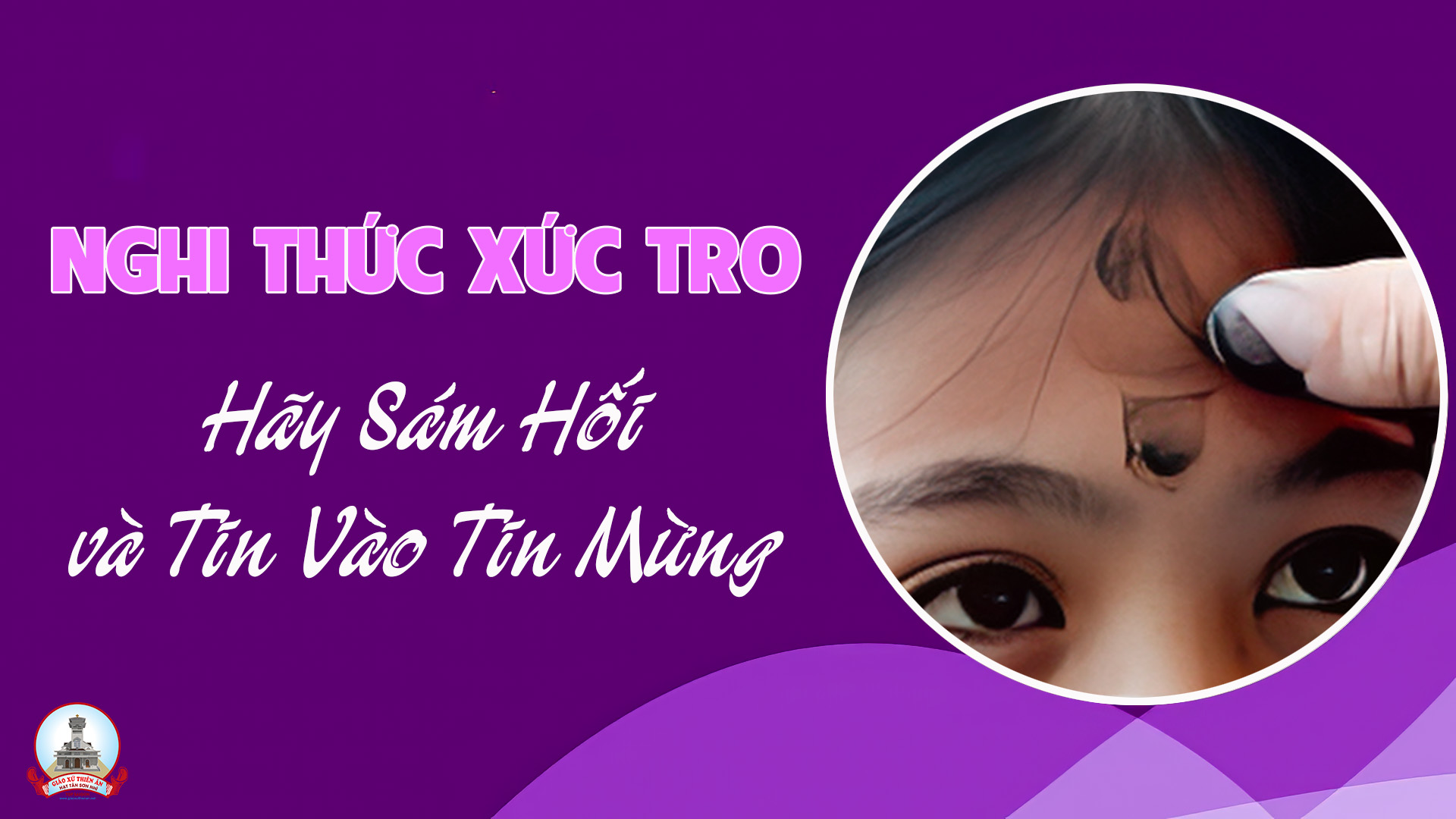 HẠT BỤI ĐỜI CONDấu Chân
Tk1: Hỡi người, hãy nhớ chính thân phận mình, chỉ là bụi đất trong bàn tay Chúa tình yêu. Ngài dựng nên con, ban cho con xác thân linh hồn, để rồi một mai con sẽ trở về với cát bụi.
Đk: Xin hãy nhớ, người ơi hãy nhớ. Ta được dựng nên từ bụi tro, là bụi tro mong manh bé nhỏ cuối cuộc đời ta trở về tro bụi…
… Ôi lạy Chúa, nguyện xin nâng đỡ, giữ gìn đây hạt bụi đời con, được CẬY, TIN, MẾN Chúa sắt son, bởi Ngài là gia nghiệp đời con.
Tk2: Ví tựa hạt cát giữa nơi biển đời dập vùi tả tơi trong cuồng phong sóng nổi trôi. Nguyện cầu Ngài ơi, xin giơ tay đỡ nâng phù trì dù ngàn hiểm nguy, có Chúa lòng chẳng lo lắng gì.
Đk: Xin hãy nhớ, người ơi hãy nhớ. Ta được dựng nên từ bụi tro, là bụi tro mong manh bé nhỏ cuối cuộc đời ta trở về tro bụi…
… Ôi lạy Chúa, nguyện xin nâng đỡ, giữ gìn đây hạt bụi đời con, được CẬY, TIN, MẾN Chúa sắt son, bởi Ngài là gia nghiệp đời con.
Tk3: Hãy nhìn loài hoa ngát hương rạng ngời, một làn gió thoảng, lay nhẹ hoa héo tàn khô. Phận người hư vô như hoa kia sắc hương nhạt nhòa, đường trần bơ vơ, con biết tìm được đâu bến bờ.
Đk: Xin hãy nhớ, người ơi hãy nhớ. Ta được dựng nên từ bụi tro, là bụi tro mong manh bé nhỏ cuối cuộc đời ta trở về tro bụi…
… Ôi lạy Chúa, nguyện xin nâng đỡ, giữ gìn đây hạt bụi đời con, được CẬY, TIN, MẾN Chúa sắt son, bởi Ngài là gia nghiệp đời con.
Tk4: Tháng ngày đời con lãng quên tình Ngài, chạy tìm lạc thú đắm chìm trong những lợi danh. Gục đầu ăn năn, nay con xin Chúa thương chữa lành, tẩy rửa hồn con trong trắng đẹp lòng Chúa suốt đời.
Đk: Xin hãy nhớ, người ơi hãy nhớ. Ta được dựng nên từ bụi tro, là bụi tro mong manh bé nhỏ cuối cuộc đời ta trở về tro bụi…
… Ôi lạy Chúa, nguyện xin nâng đỡ, giữ gìn đây hạt bụi đời con, được CẬY, TIN, MẾN Chúa sắt son, bởi Ngài là gia nghiệp đời con.
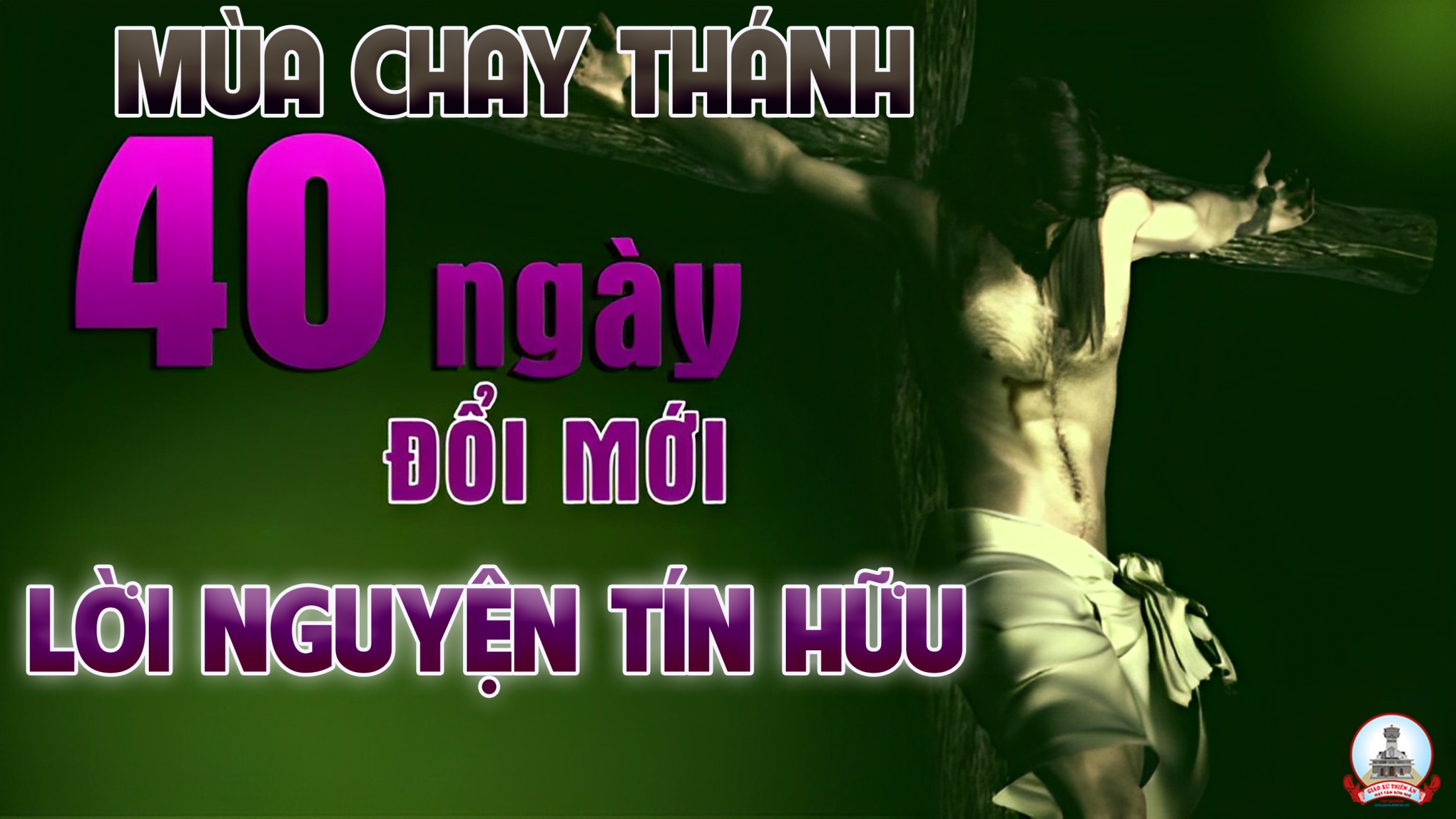 Ca Dâng LễLỄ DÂNG CHÂN THÀNHGiang Tâm
Tk1: Này bánh thơm rượu ngon của biết bao tấm lòng, dâng Cha niềm mến yêu của đoàn con hiệp nhau kính dâng. Dâng hiến tấm lòng son Cha đoái thương đón nhận, đây thân phận mỏng manh nhưng hằng luôn thiết tha chân thành.
Đk: Dâng là dâng lên, dâng là dâng lên, dâng là dâng lên Cha.
Tk2: Này trái tim của con nhiều yếu đuối mỏng dòn, dâng Cha niềm khát mong xin Ngài thương chở che đỡ nâng. Để trót cả đời con hằng tín trung vuông tròn luôn tin cậy mến thương trong tình Cha dẫu bao đoạn trường.
Đk: Dâng là dâng lên, dâng là dâng lên, dâng là dâng lên Cha.
Tk3: Mọi khát khao hằng mơ dâng tiến trên bàn thờ, đơn sơ niềm ước mơ mong tuổi xuân đẹp bao ý thơ. Mong sống đẹp lòng Cha như chính Cha mong chờ, xin cho đời sống con luôn đẹp màu thánh ân tươi nở.
Đk: Dâng là dâng lên, dâng là dâng lên, dâng là dâng lên Cha.
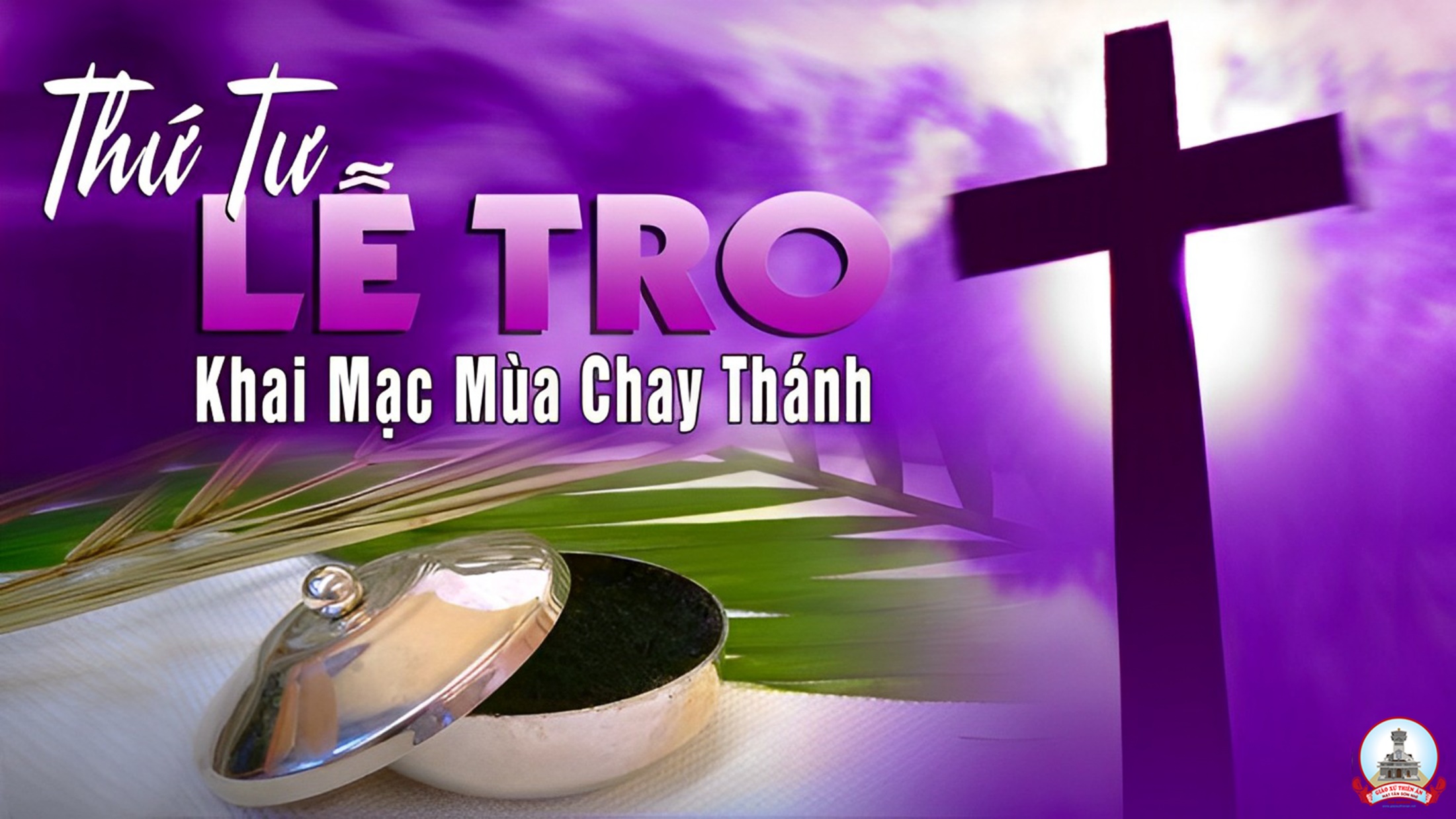 Ca Nguyện Hiệp LễBỤI TRO PHẬN NGƯỜIĐức Hữu
Tk1: Thân con là cát bụi một ngày mai sẽ hóa bụi tro. Cuộc đời vinh hoa phú quý xuôi tay nằm còn có chi đâu. Ôi thoáng qua cõi đời cười vui nay bỗng mai ly biệt .Người ơi xin hãy nhớ rằng ba tấc đất mới thật nhà ta.
Đk: Phận người như cơn gió mai này về cõi hư vô. Phận người thật mong manh như chim non đậu trên cành. Ôi nhân sinh cõi trần vùn vụt tựa thoáng mây bay. Chốn thiên thu mãi mãi chỉ có nơi Chúa mà thôi.
Tk2: Thu qua mùa đông về nhẹ nhàng rơi chiếc lá vàng khô. Ngày nào hoa kia khoe sắc nay úa vàng cùng gió bay đi. Năm tháng luôn xoay vần thời gian ôi đã trôi qua rồi. Đời con nay chóng phai tàn như xuân sang đến rồi vụt tan.
Đk: Phận người như cơn gió mai này về cõi hư vô. Phận người thật mong manh như chim non đậu trên cành. Ôi nhân sinh cõi trần vùn vụt tựa thoáng mây bay. Chốn thiên thu mãi mãi chỉ có nơi Chúa mà thôi.
Tk3: Ôi muôn sự thế trần thật tựa như một giấc phù vân. Cuộc đời trăm năm dương thế cũng đến ngày về cõi hư vô. Bao khó nguy giăng đầy lầm than trong vũng nước mắt đầy. Người ơi luôn hãy trông cậy nương thân trong Chúa nguồn tình yêu.
Đk: Phận người như cơn gió mai này về cõi hư vô. Phận người thật mong manh như chim non đậu trên cành. Ôi nhân sinh cõi trần vùn vụt tựa thoáng mây bay. Chốn thiên thu mãi mãi chỉ có nơi Chúa mà thôi.
Tk4: Ngẫm thế sự thế trần nào mới thấy ngang trái đảo điên. Lòng người ôi sao gian dối sống vô tình bạc nghĩa như vôi. Con khát khao mong chờ về bên chính Đấng con tôn thờ. Hồn con đây mãi khắc khoải cho đến lúc yên nghỉ bình an.
Đk: Phận người như cơn gió mai này về cõi hư vô. Phận người thật mong manh như chim non đậu trên cành. Ôi nhân sinh cõi trần vùn vụt tựa thoáng mây bay. Chốn thiên thu mãi mãi chỉ có nơi Chúa mà thôi.
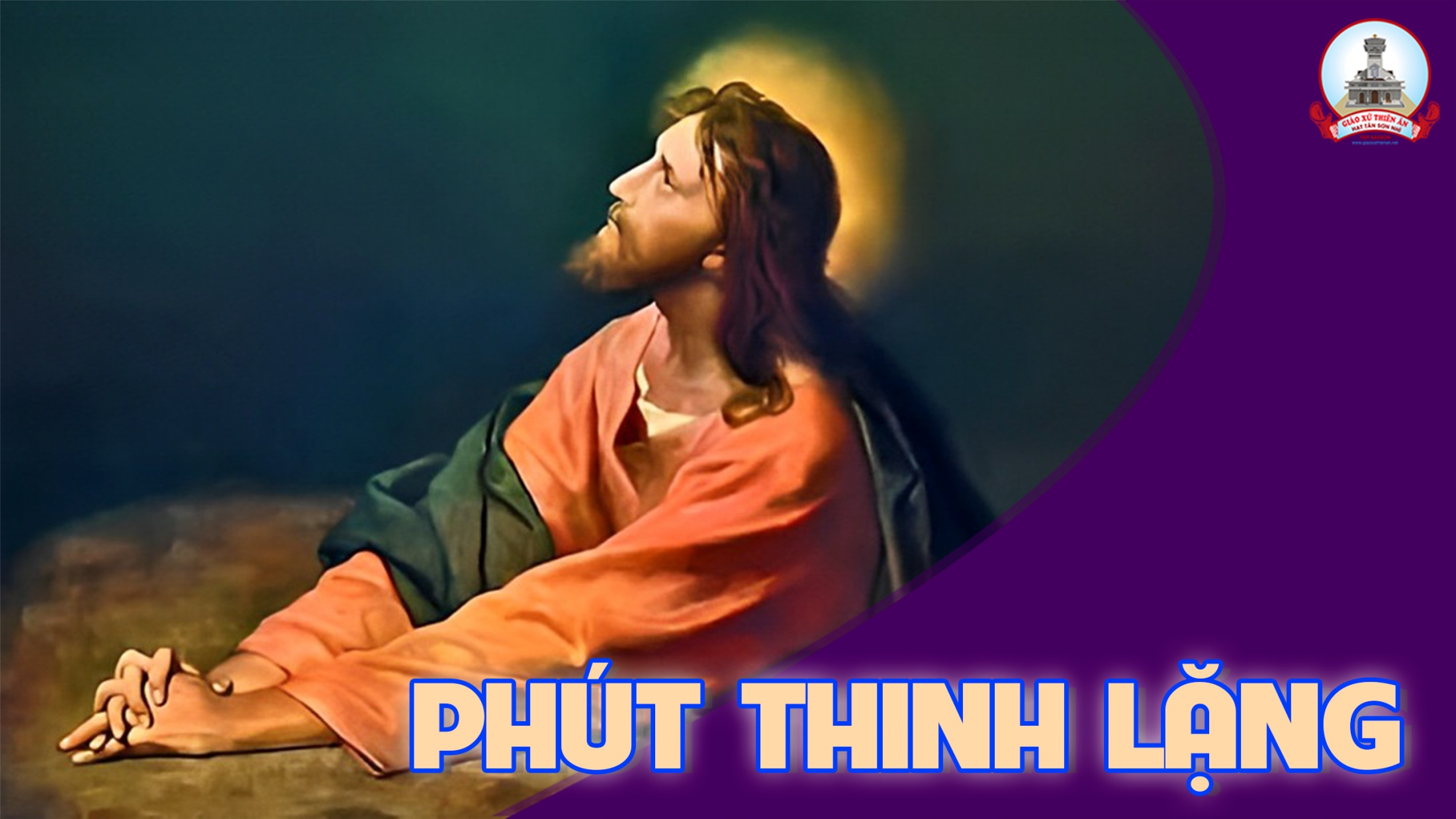 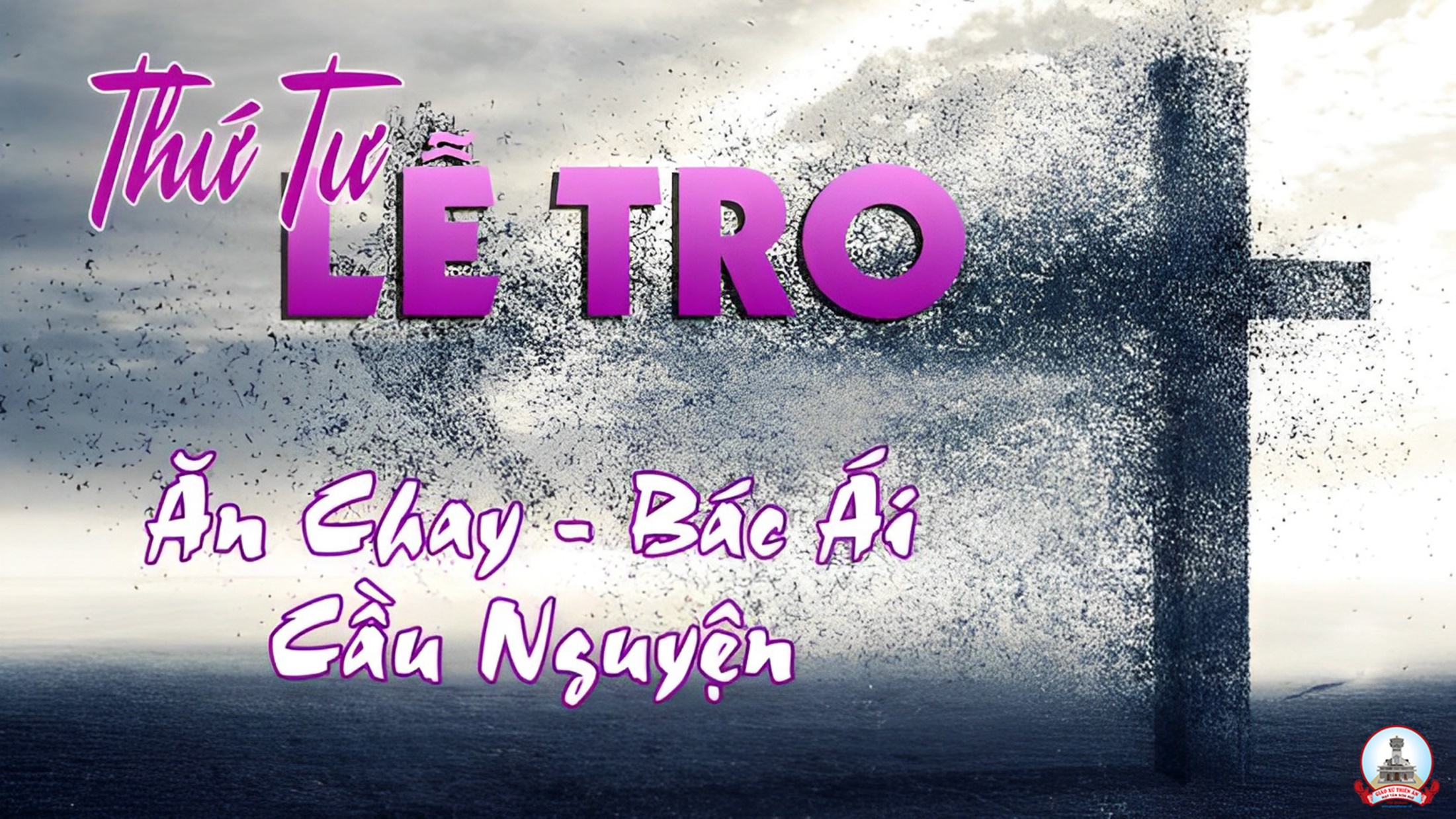 Ca Kết Lễ KINH CHAYLm. Nguyễn Duy
1. Con xin dâng muôn lời kinh thắm lệ chan hoà. Con kêu van Chúa nhân từ ghé mắt xót thương. Mùa chay thánh Chúa thương tha thứ tội nhơ. Lắng nghe con dâng lời khấn nguyện: Chúa ban ơn trong mùa thánh này.
2. Trong đêm thâu tâm hồn con vướng bao tội tình. Bao đau thương đã phủ đầy trên tấm thân con. Vì yếu đuối Chuá đã thấu rõ hồn con, Chúa khoan nhân thương gọi trở về khứng ban muôn tâm tình thánh thiện.
3. Con trông mong bao ngày đêm hối tội lỡ lầm. Trong khi con hãm thân mình tịnh xác hy sinh. Mùa chay thánh bốn mươi ngày con vẫn nài xin. Chúa Ba Ngôi nâng hồn con dậy. Giúp con luôn trung thành suốt đời.
4. Ôi Giê-su con nguyện xin Thánh Danh uy quyền. Xưa hy sinh xuống cứu chuộc nhân thế khổ đau. Mùa chay thánh Chúa đem con đến nguồn yêu: Biết yêu thương những kẻ khốn cùng dẫn đưa ai đang còn lỡ lầm.
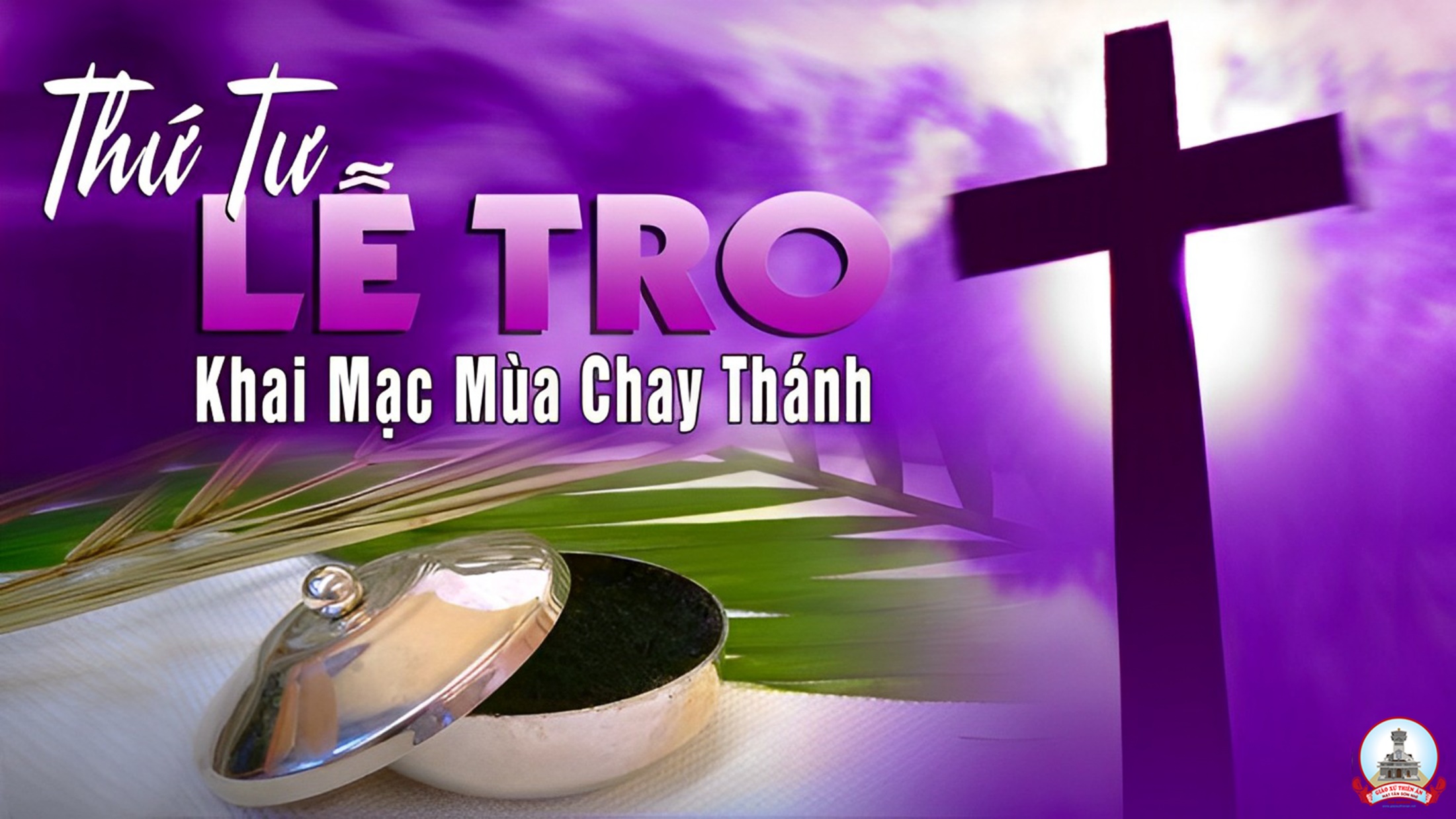